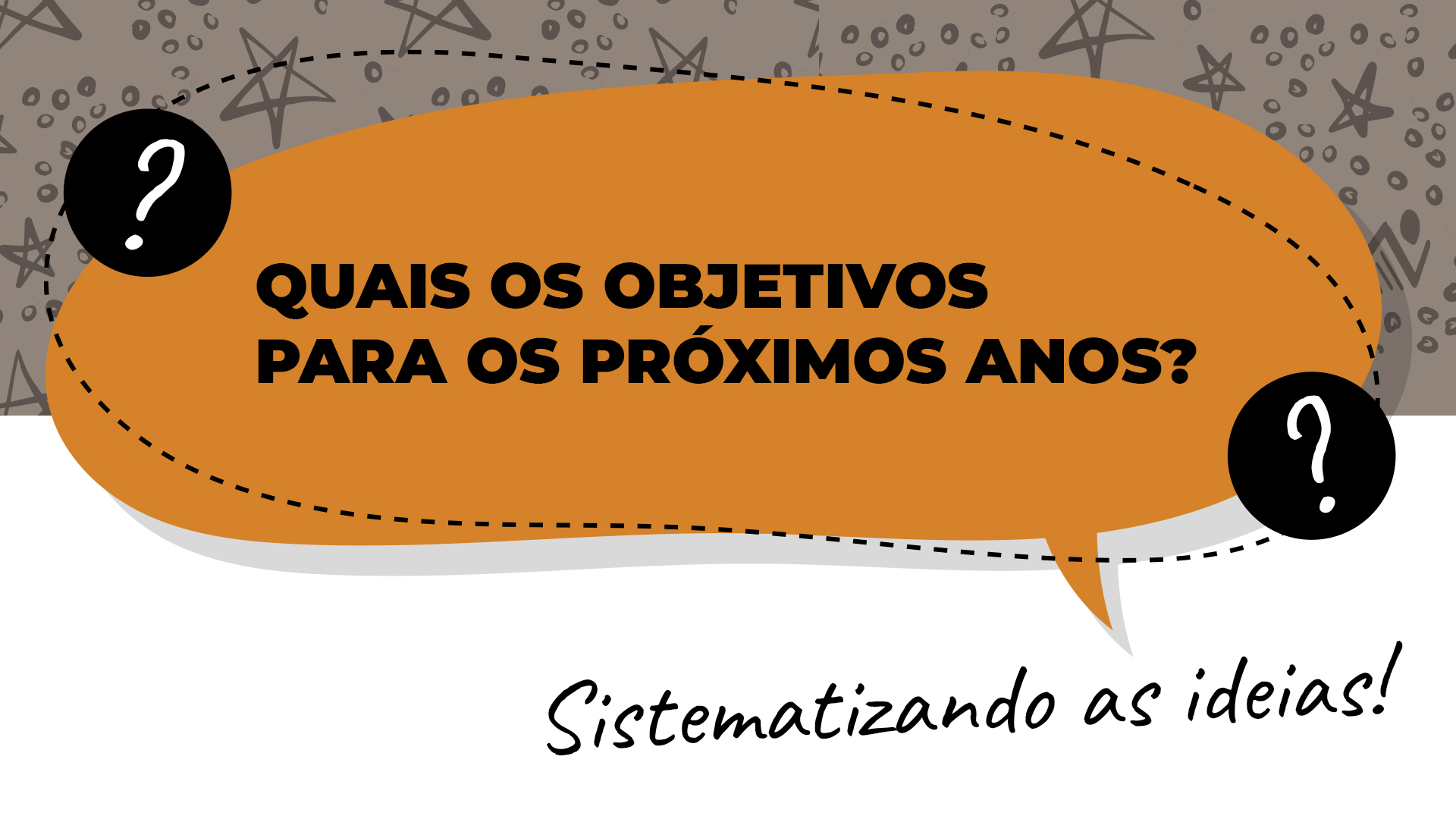 Escreva a sua resposta:
Responda aqui:
Sua foto ou avatar aqui:
Responda aqui: